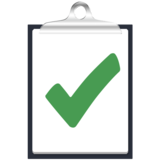 How can the Board make a difference?
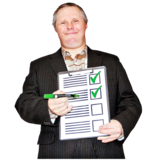 How can the Board show what all services (not only services just for people with a learning disability) should do for people with a learning disability to live a healthy good life?
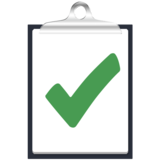 How can the Board make a difference?
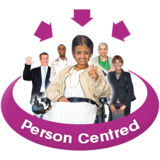 How can the Board show or talk about what is most important to people?
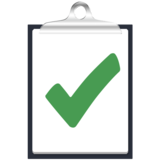 Making a difference
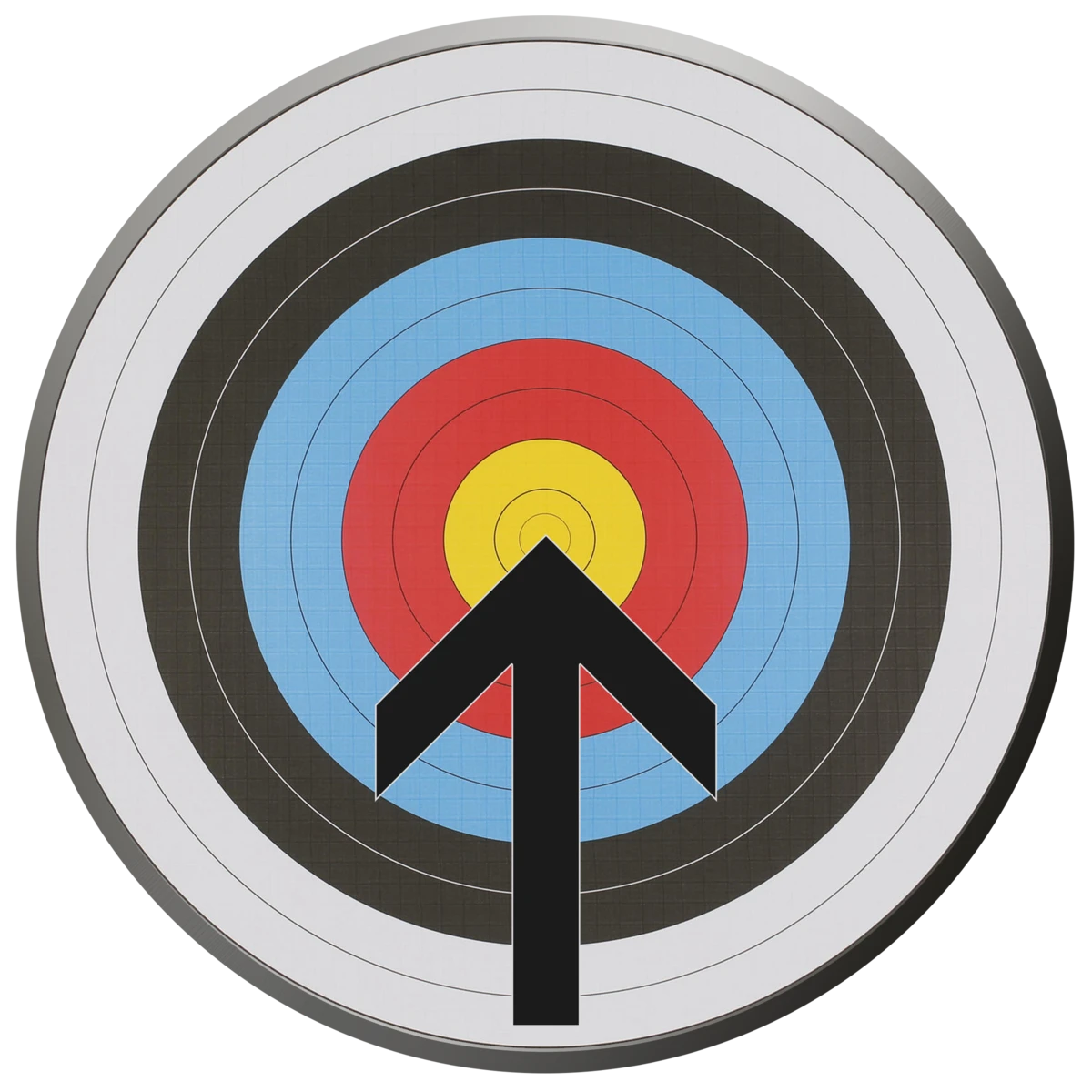 How can the Board target its work to what is most important to people?